快乐就队
Alpha冲刺答辩报告
目录
一.设想和目标
六.团队的角色，管理，合作
二.计划
七.自我总结
三.资源
八.提高软件工程质量
四.设计/实现
九.项目演示
五.测试/发布
典型用户
典型场景
需要集中化管理通知并形成备忘功能的学生
需要一个一站式的通知发布获取和管理平台的学校、班级，团队等
主要面向需要简单且专一的通知发布获取平台的场景
即使不使用通知发布获功能也可以作为一个实用的备忘录软件使用
一、设想和目标
开发意图  由于不同的通知依托在不同平台，但是发布获取通知的方式存在差异，我们想抽取通知的发布和收取这一概念，形成一致化的通知发布与收取。同时我们通过聚合备忘录功能来管理这些通知，将通知转化为备忘录的待办事项，方便订阅者记录与安排。
一、设想和目标
后端提供所有接口以及API文档
对于前端正确的请求，后端能返回正确的数据
前端能实现与后端通信，基本功能可以进行演示
更多细节可以留到Beta冲刺来完成
预期计划
现实进展
后端
	大部分功能接口已通过API文档提供，但部分接口还不够完善
	返回的错误信息不够详细，前端向用户发出相应的错误提示有限
前端
完成
	通知中心：发布通知，浏览订阅群组的通知，群组的增删查（管理员），审核加群申请，浏览群成员列表
            备忘录：新建待办事项，设置提醒时间，设置重要、收藏，添加分类，勾选完成待办事项，浏览历史待办事项
	登陆注册：用户登录、注册
	个人中心：编辑个人资料、上传头像
未完成
	通知中心：浏览管理群组的通知，编辑已发布的通知，将通知添加到备忘录
一、设想和目标
在制定Alpha阶段的计划时，我们对于工作量的估计过于理想，出现了一些偏差，导致项目没能完成预期的任务。
前端在模块结构上存在冗余，模块的复用不够。
经验教训
优化工作量计划，将博客、文档等也纳入工作量统计，并分配好权重。
考虑可能会遇到的人员时间问题，制定更加符合实际情况的计划。
会先细化每个组件的具体职责范围，同时多考虑可复用的情况。
前端在后端返回数据的错误处理上可以用一个统一的工具类来处理等。
对于样式接近但是在某些部分不同的组件上，在开发前想清楚是否直接合并为一个组件，考虑好命名。
改进
二、计划
项目燃尽图
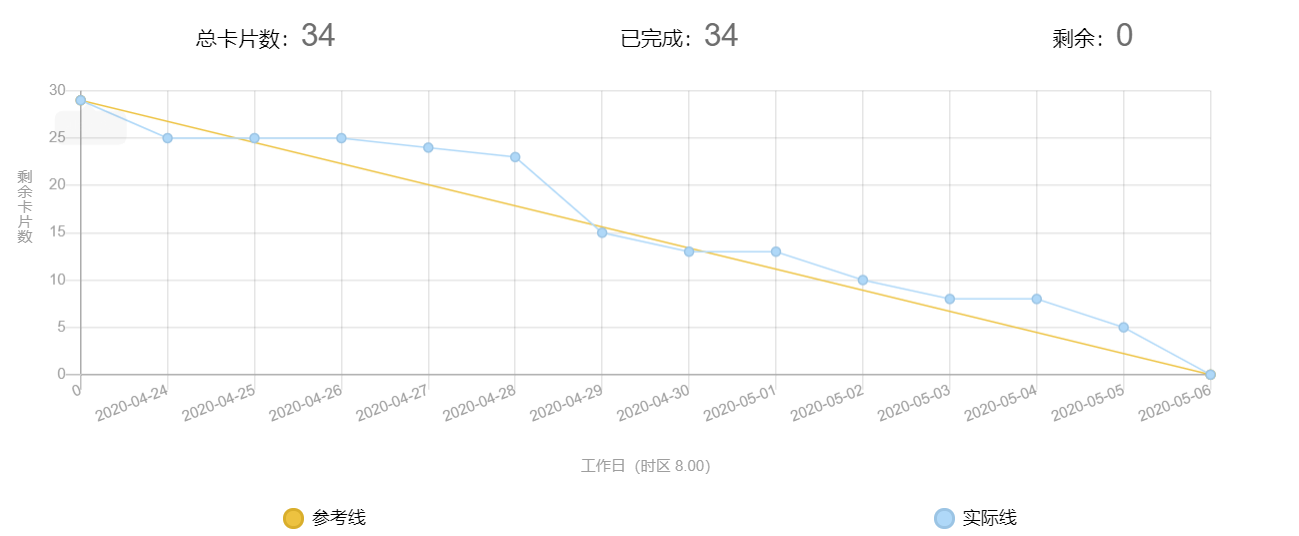 二、计划
Q：Alpha阶段是否每天有充足的时间来做规划安排？
由于队员们的课程繁多，学业繁忙，当任务（不只是项目的任务，还有学习任务）多起来的时候，应接不暇，导致安排不足，工作起来没足够的时间。我们只有在每日会议上进行规划安排，并让队员根据自身情况（每日进度以及其他软工实践外的任务）安排时间按时完成。
Q：团队在Alpha阶段是如何解决队友对于计划的不同意见的？
基本没有出现对于计划的不同意见。由于冲刺的每一天的线上会议大家都充分地交换了意见和想法，即使有分歧也能够通过沟通很快地在每日会议中或是私下讨论解决。
Q：你们原计划的工作是否最后都做完了? 如果有没做完的，为什么?
由于早期计划过于理想，并没有全部完成。原因有：计划量过大，人员时间因素。
低估了前端布局设计的难度，导致功能虽然实现了但界面很粗糙。
二、计划
Q：是否每一项任务都有清楚定义和衡量的交付件?
任务按照系统设计的模块，分模块完成，分工明确，任务明确。完成每一项任务后都会commit到GitHub上或上传到团队群。
Q：是否项目的整个过程都按照计划进行，项目出了什么意外？有什么风险是当时没有估计到的，为什么没有估计到?
确实按照计划方向进行，但是每个人的完成时间会有延迟。意外倒是没有。主要是时间问题，每个人时间安排不同，交付能力不同。每个人每天都可能遇到突发的事情，所以没法百分之百按照计划进行。这点已经提前考虑到了，也没办法。
Q：在计划中有没有留下缓冲时间（加班），缓冲时间有作用么?
缓冲是必要的（毕竟就算是996也有一天休息嘛），我们在五一假期休整了一天，除了10天有开会的冲刺外，还有大概两天左右是所谓的“缓冲时间”用来找一找bug。
二、计划
Q：我们学到了什么? 如果重来一遍, 我们会做什么改进?
我们学到了对项目进度的把控能力与时间管理能力。
如果重来一遍，我们不会过于看重结果，而会结合实际，根据个人时间优化人员工作安排。前端在设计功能模块、模型类和公共服务时会更加细致。
Q：Beta阶段安排概览
后端完善错误处理机制，提供更丰富的错误信息。			
前端以界面美化修正为主，补充功能为辅。优化工程结构，增强组件复用。
三、资源
Q：有足够的资源（可以是时间、开发资源等）来完成各项任务么?

    A：时间资源明显不足，开发资源自给自足。主要是时间资源的缺乏，毕竟课业繁忙，不止这一门课，很多技术也是现学现卖。
Q：各项任务所需的时间和其他资源是如何估计的，精度如何?

    A：下载相关编程计时插件进行编码时间的统计、其它任务根据实现复杂度进行大致估计。精度基本符合预期，但是测试任务耗时超出估计。更多是自己凭感觉来估计。
三、资源
Q：测试的时间，人力和软件/硬件资源是否足够? 对于那些不需要编程的资源 (美工设计/文案)是否低估难度?

    A：测试时间基本算是够。美工确实低估了难度，低估了前端界面布局的难度，好在还有beta冲刺的时间用来补全。
Q：有没有感到某个成员做的事情可以让别人来做（更有效率）?有什么经验教训? 如果历史重来一遍, 你们会做什么改进?	

A：有，因为对Angular最熟悉的队友在做后端，而负责前端的同学基本上都是从0开始，是一个不小的挑战。如果历史重来一遍，会严格制定学习计划，监督负责前端的同学早点开始学习相关技术，并向经验丰富的队友多请教。
四、设计/实现
设计在冲刺开始前就开始，由这个选题的提出者沈志峰同学带领整个团队来完成，因为该同学对这个选题最为了解，也最有资格为其他组员指明方向。设计开始时间点比较早，因此给团队之后冲刺留下了充足的时间；沈同学的设计开发能力又是我们团队最强，所以是合适的时间，合适的人。
使用单元测试进行后端的业务逻辑测试，同时借助一些API测试工具（如Postman/Swagger-UI）对接口进行测试。
比较项目开始的 UML 文档和现在的状态，少部分不同，主要在于某些操作在设计和实际现实存在问题，设计时候并没有充分考虑，需要更新少部分UML内容。
关于什么功能产生的Bug最多的问题，后端暂时没有发现。前端有时候会遇到空对象的问题，原因是自己对Angular组件的生命周期不够了解。
四、设计/实现
Q：设计工作有没有碰到模棱两可的情况，团队是如何解决的？
通知订阅的页面，原型是列出订阅的群组，点击群组来查看相应的通知。但该模块负责队员认为不需要二级跳转，直接按发布时间从新到旧列出所有订阅群组的通知比较好。解决方法计划用切换所有通知/群组视图的方式来实现，先单独实现所有通知视图，beta冲刺再实现群组视图。
某个页面是显示所有数据还是按照条件返回部分数据，有关组员会和设计者进行沟通，同时会去体验市面上优秀的类似产品（如Microsoft todo），分析他们的实现方式和评估使用效果，再结合项目需求进行选择。
用户头像的实现方式，需要在指定URL和文件上传两种方式之间选择。在和前端负责该模块的同学沟通后，决定先使用指定URL方式，文件上传到Beta冲刺实现。
四、设计/实现
Q：代码复审（Code Review）是如何进行的，是否严格执行了代码规范？		
A：后端所用的ide可以安装一个根据阿里规范检查代码的插件，而且我们的代码规范是基于阿里的规范，所以能够很方便、全面地进行代码复审，也能很好地执行代码规范。
前端使用的Angular有提供TSLint插件，在IDEA中设置后可以实时提示代码错误（这个插件真的很严格）。以及设置commit时自动优化导入和格式化代码。
Q：我们学到了什么? 如果历史重来一遍, 我们会做什么改进?

错误处理应该做得完善一点，同时让开发遵守一定规范，同时考虑各种异常情况。做好错误处理。
好的计划是成功的基石，如果重来的话我们会更认真地划分每个模块的功能，并制定检查清单。
五、测试/发布
（具体见测试文档）
测试计划
测试工具
由于项目进度问题，只有后端测试的计划比较完善。因为前端大家基本都是从零开始，所以先关注功能的实现。但在实现功能的过程中也通过大量的console.log()来监控运行情况。
后端单元测试：Spring Boot Test
API接口：Swagger-UI、Postman
测量并跟踪软件的效能
意外问题
后端开发中，使用API测试工具，编写测试样例来矫正后端出现问题，来保障每个接口经过一定的测试，才继续其他接口的实现。早期的测试有利于发现潜在问题，并且修复起来比较容易。测试工具使用起来不那么好用，编写用例比较麻烦。
前端对一个模型类使用IDEA自动生成getter，类的属性名前面都被添上一个下划线。在发请求到后端时因为传的是整个模型类对象，导致后端获取不到参数。好在后端队员及时发现并修复了问题。
五、测试/发布
我们学到了什么? 如果重来一遍, 我们会做什么改进?
得益于之前写程序的习惯，都喜欢边写代码边测试，一步一个脚印地来保证代码的基本质量。以后也会继续保持这样的习惯。
测试阶段要进行完整的功能测试与非功能测试。在发布前一定要大家一起来多跑几遍，现在看是为了避免在演示时出现严重bug造成尴尬，从长远的角度来说是为了减少软件发布时出现的问题，降低风险。
六、团队的角色、管理、合作
六、团队的角色、管理、合作
Q：团队的每个角色是如何确定的，是不是人尽其才？
    A：团队的角色是按照成员的编程经验以及成员的意愿进行划分，加大对技术弱势队员的资源投入。只有个别队员因个人原因导致项目工作出现空洞。分工的时候，充分考虑了每个人擅长的方向与兴趣喜好，可以说是人尽其才。
Q：当出现项目管理、合作方面的问题时，团队成员如何解决问题？
    A：团队整体的积极性还是比较高的，有遇到燃尽图不准确的情况，团队讨论后通过删除一些多余的卡片来解决。
Q：团队成员之间有互相帮助么？
    A：有，而且十分普遍和充分。在每次开会前，我们会提前在每日会议记录表中填写今天存在的问题，在会议中讨论解决。除了在冲刺会议上对重大问题进行交流外，在日常开发过程中大家也保持着交流。例如，后端其它成员对于项目设计有很多疑惑，后端讨论组会进行线上会议，并进行录屏讲解设计理念和开发思路，使得后端开发进行的比较顺利因为大家的技术掌握程度都有限，互相取长补短是很有必要的。
七、自我总结
Design Part
Design Part
2
2
沈志峰
这次在后端错误处理做得不够充分，使得前端错误处理无法得到详细的错误，希望下次再改进错误处理。在项目的编写中也意识到自己能力的不足，缺乏实际开发经验，设计能力明显不高，架构设计陈旧，知识面不足。
Vel illum dolore eu feugiat nulla facilisis at vero eros et accumsan et iusto odio dignissim qui blandit praesent luptatum zzril delenit
Vel illum dolore eu feugiat nulla facilisis at vero eros et accumsan et iusto odio dignissim qui blandit praesent luptatum zzril delenit
本次冲刺其实我的工作难度不是很大，重点在于对细节的处理上，因为细节的把握不到位而常常给队友造成了困惑（比如遗漏必要的说明导致别人不好理解我的代码，返回的数据结构对前端不够友好等），一定程度上影响了前端的开发进度。此外通过本次的冲刺，我也学到了一些好的设计方式，知道了如何更优雅高效地开发，感谢优秀队友的指导。
张一凡
第一次参与有具体计划和任务目标的团队开发项目，受益良多。首先是模块化的开发经验的实践和积累，对产品从设计到测试整合流程有了更清晰的认识；其次锻炼了与团队成员沟通协作的能力，很多看似困难问题经过小组讨论便得以解决，成员有比较好的意见也通过会议分享，具体化为任务后，在项目中进行实现；此外，本次冲刺暴露了自己的一些不足，比如测试工作不是很熟悉，完成测试任务消耗的时间比预期长了不少。我会总结本次冲刺的经验教训，更好地投入下一次冲刺任务。
赵伟男
张必润
叶博宁
岳逾先
郑澜
七、自我总结
Design Part
Design Part
2
2
感觉自己在本次冲刺中的工作效率不能让自己满意，总是在细枝末节的地方浪费太多时间，其实应该把细节问题留到beta阶段，先以基础功能为主。
Vel illum dolore eu feugiat nulla facilisis at vero eros et accumsan et iusto odio dignissim qui blandit praesent luptatum zzril delenit
Vel illum dolore eu feugiat nulla facilisis at vero eros et accumsan et iusto odio dignissim qui blandit praesent luptatum zzril delenit
由于课业和其他事务繁杂的关系，每天要到半夜才能开始着手完成当天的任务，这时候往往是最困的时候，导致效率颇低。我承担的那部分工作其实很简单，但是做得很痛苦，感觉能力还是欠缺。很感谢队友的指导，让我在冲刺过程中有所收获。
从冲刺前的准备到冲刺过程，由于课程等其事比较多所以项目的任务都尽量快完成但同时也在完成的质量上有所折扣。在整个实践过程中也对前端的框架有了更深的体会。
本次冲刺最大的收获就是对Angular框架有了更多的了解。例如http请求，从刚开始的一头雾水到学习之后可以从后端获取到数据，感觉似乎也没那么困难了。从学习和实践中获得动力再投入到下一轮学习和实践，这是一个积极的循环。此外作为组长也锻炼了团队协作和沟通能力，虽然代码能力不如队里的其他大佬，但利用好自己的文字表达能力，在写博客上多做一些事，也能体会到自己在团队中的作用。当然本次冲刺自己的工作还是有很多不足，比如界面布局很粗糙等。在下次冲刺到来之前要认真吸取经验教训，争取在beta冲刺中和团队一起打造更完美的项目。
Q：代码管理的质量具体应该如何提高？代码复审和代码规范的质量应该如何提高？
后端使用代码规范插件检查代码规范，同时约定一定的编写模式，进行规范，风格统一。代码复审通过系统设计说明书设计。
团队成员都要建立起代码规范的意识，在模块、变量、函数的命名上多考虑动词和名词的配合。善用IDEA的智能提示，看到黄色的warning不是抱着能跑就行的态度，而是尽可能去消除它。
Q：其它软件工具的应用，应该如何提高？
使用自动API文档工具（swagger），生成可视化API接口，方便前端使用与测试接口。以及利用好IDEA的错误提示。
Q：整个程序的架构如何具体提高？ 如何通过重构等方法提高质量，如何衡量质量的提高？

目前以功能实现为前提进行实现，但遵循层次风格软件体系结构进行设计，层与层之间遵循一定的规范。
前端会更多地考虑页面组件和服务的复用，用更少的代码实现同样的功能。可以通过代码行数的减少来衡量质量的提高。
Q：项目管理有哪些具体的提高？
项目在确认测试做得不好，项目开发没有完善，部分功能未达到预期。
在冲刺过程中通过每天定时开会来增强团队成员间的沟通，大家轮流写会议记录博客，确保会议的参与度。以及使用看板，虽然在本次冲刺中不太成功，但大家也都基本了解了看板的使用方法，在下次冲刺中就能发挥作用。
八、提高软件工程的质量
Q：项目文档的质量如何提高？

 A：设计文档和实际开发中互相纠正，使得文档设计指导系统，系统符合文档设计。
八、提高软件工程的质量
Q：对于人的领导和管理， 有什么具体可以改进的地方？

A：需要加强自身沟通和组织能力。遇到项目的问题需要协调时，要组织好语言，说清楚自己的需求，同时态度要好，即使沟通不畅也不能将目标指向人。
Q：什么是在下个阶段要改进的地方？

对项目中每个一个任务，在完成之后进行仔细检查，处理完冲突且符合文档说明后方可通过，进行下一任务。

对于冲刺前的计划，每个人都要整理出自己要做的事情，以卡片形式添加到项目看板上，同时设置好预估工作量和截止日期，方便跟踪进度及统计工作量。
九、项目展示